পরিচিতি
মোঃ ওমর dviæK
cÖfvlK,(wnmvব বিজ্ঞান)
পদমপুর বিএম কলেজ 
রানীশংকৈল, ঠাকুরগাঁও।
বিষয়ঃ হিসাব বিজ্ঞান
শ্রেণীঃ দশম
অধ্যায়ঃ ৫ম
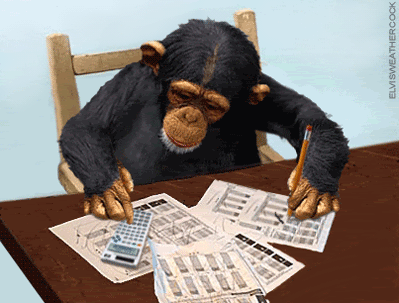 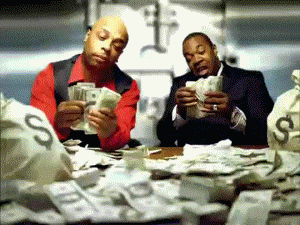 হিসাব নিকাশে ব্যস্ত
হিসাব
সাধারণত আমরা হিসাব করি কিভাবে.............
ব্যয় সমূহঃ
১। বাড়ী ভাড়া      =      ৮০০০/
২।খাদ্য খরচ       =      ৫০০০/
৩। বিদ্যৎ বিল     =      ১০০০/
৪। যাতায়াত বিল  =       ৫০০/
৫। চিকিৎসা বাবদ =       ৫০০/
৬। অন্যান্য খরচ   =      ২০০০/
মোট খরচ = ১৯৫০০/
আয় সমূহঃ
১। বেতন                       =   ১৫০০০/=
২। আসবাবপত্র বিক্রয়        =   ৩০০০/=
৩। ব্যাংক হতে ঋণ গ্রহণ     =  ৫০০০/=

                মোট আয়     =  ২৩০০০/=
অবশিষ্ট থাকবে = মোট আয় – মোট খরচ 
                    = ২৩০০০ - ১৯৫০০
                    = ৩৫০০ টাকা
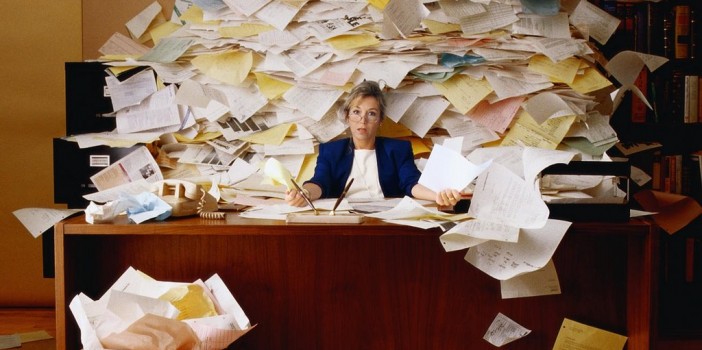 বড় প্রতিষ্ঠান যেখানে অনেক লেনদেন সংঘটিত হয় সেখানে সাধারন ভাবে হিসাব করা সম্ভব না
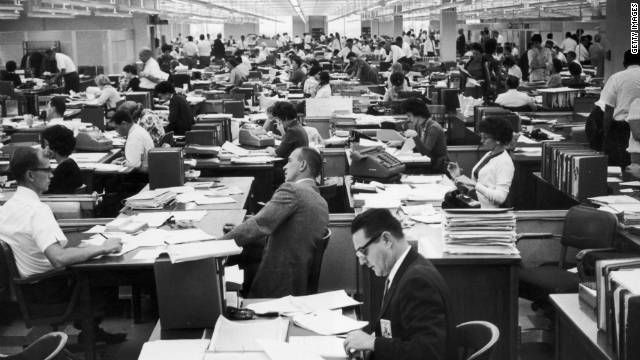 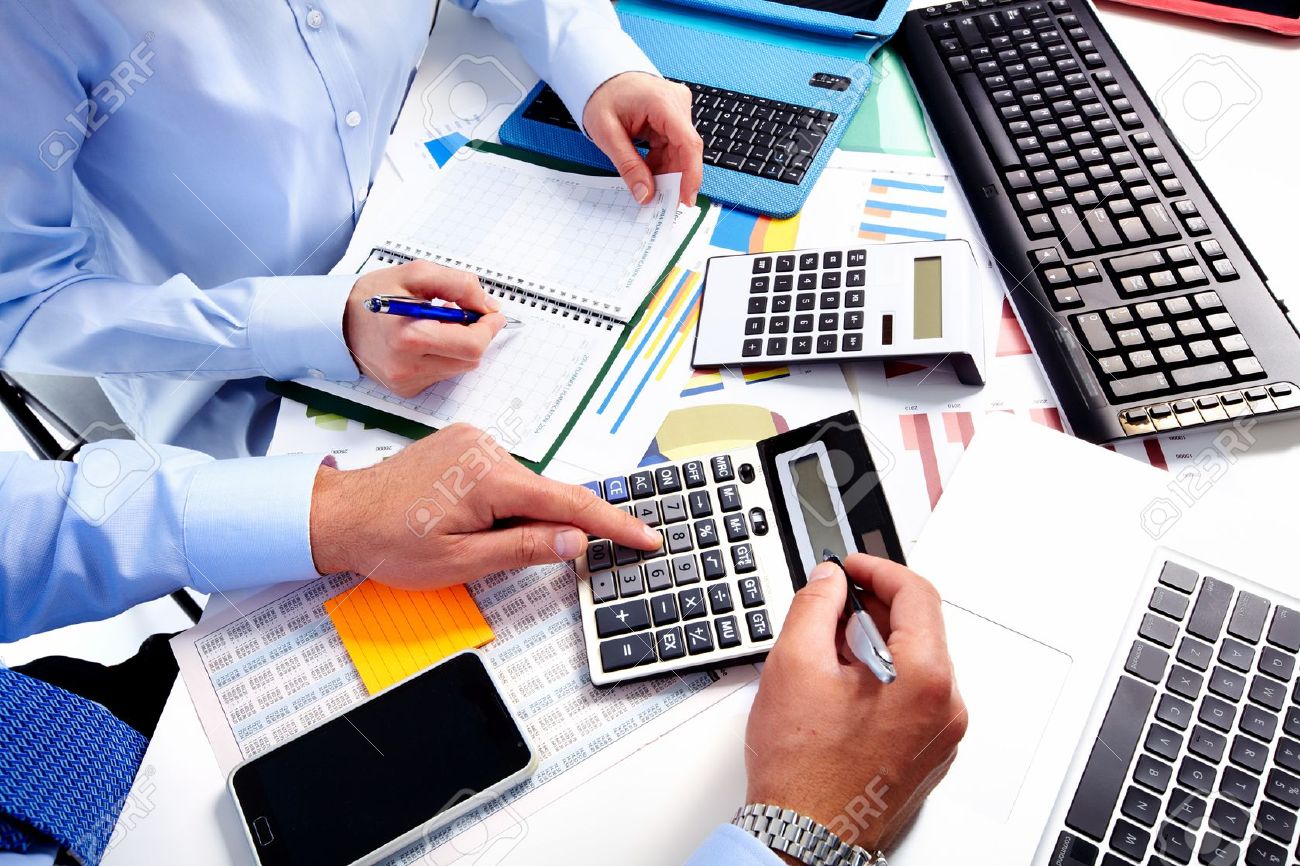 হিসাববিজ্ঞানে লেনদেন দুই ধরনের ছকে উপস্থাপন করা হয়ঃ
১।  ‘T’----ছক
শিরোনাম
কোড নং…
ডেবিট
ক্রেডিট